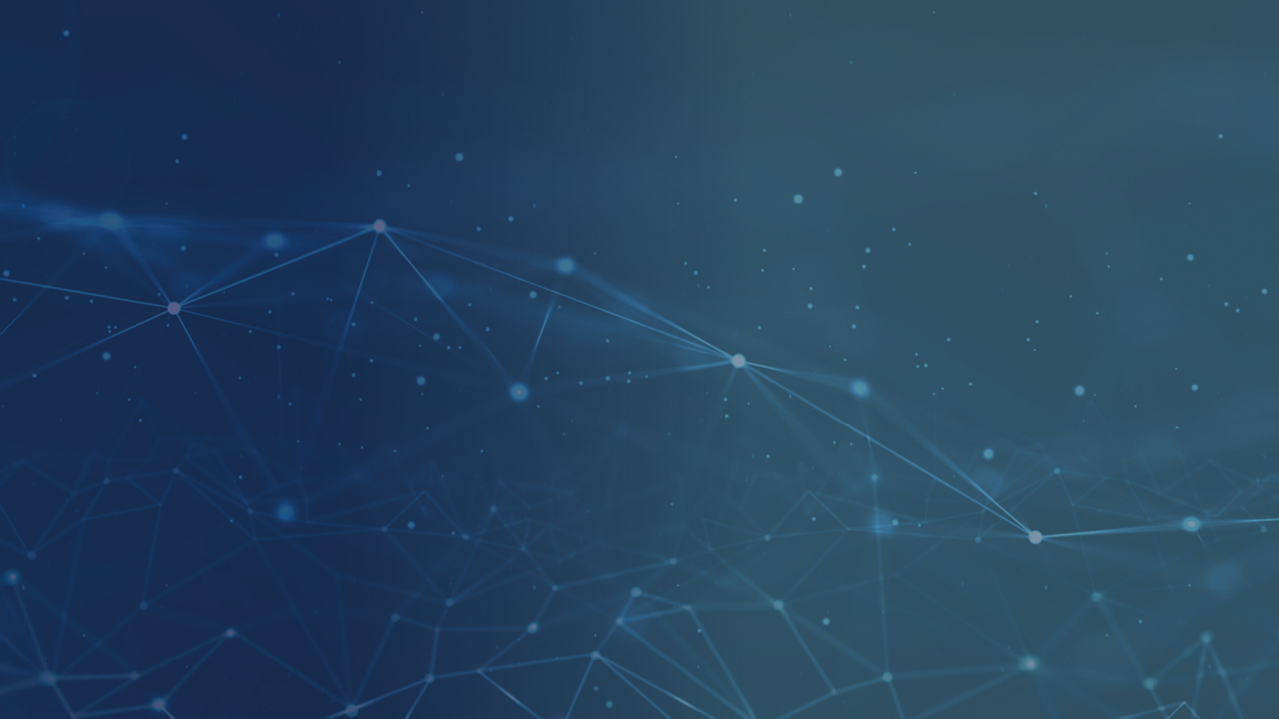 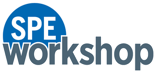 SPE Workshop: New Perspectives in Well Performance Analysis and Production Forecasting
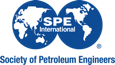 28–30 April 2025 | Colorado Springs, Colorado
Presenter Name
Presentation
Title
Company Name
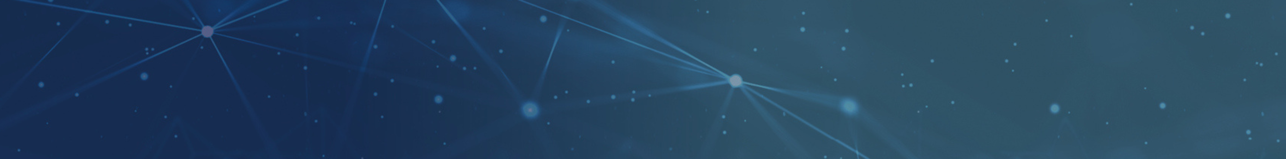 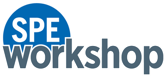 SPE Workshop: New Perspectives in Well Performance Analysis and Production Forecasting
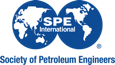 28–30 April 2025 | Colorado Springs, Colorado
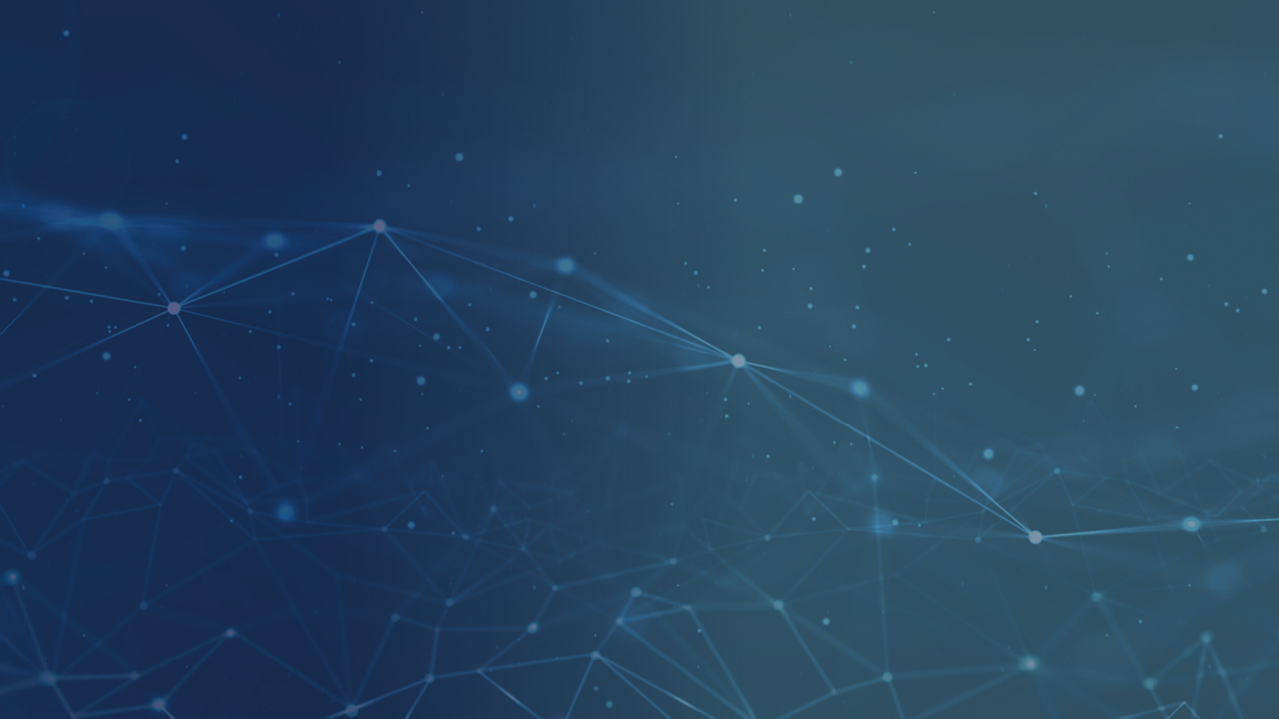 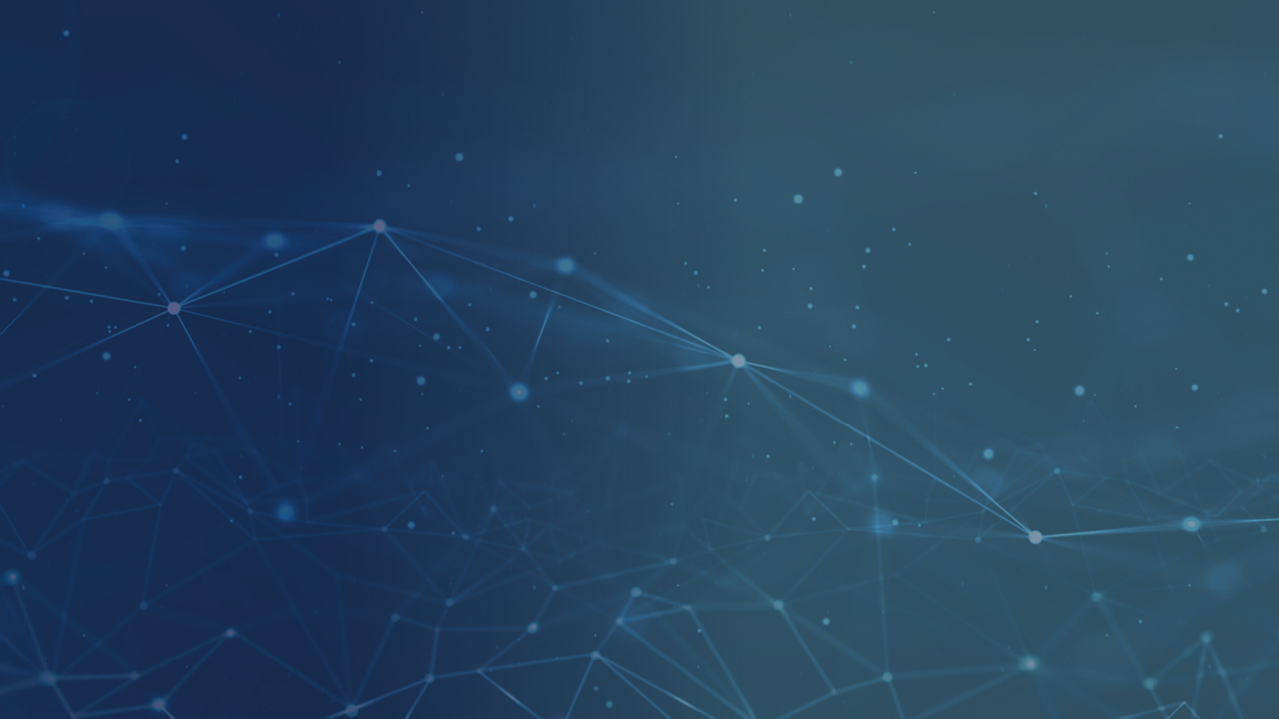 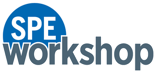 SPE Workshop: New Perspectives in Well Performance Analysis and Production Forecasting
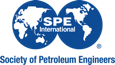 28–30 April 2025 | Colorado Springs, Colorado
Thank You!
Questions?